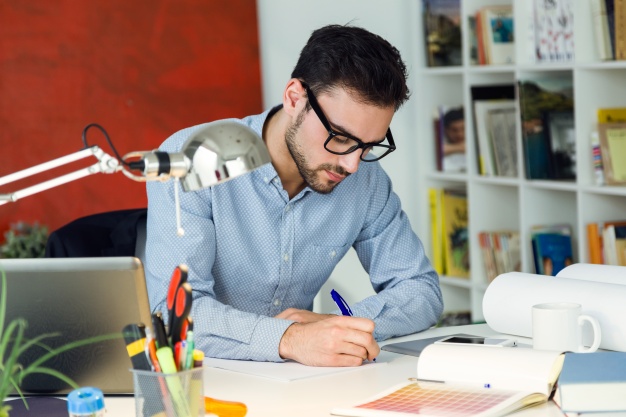 Hakim LEFVRE
Contato
Experiência profissional
000 111 333
2010 - 2014
Empresa
Cargo exercido 
Lorem ipsum dolor sit amet, consectetur adipiscing elit. Morbi tristique sapien nec nulla rutrum imperdiet. Nullam faucibus augue id velit luctus maximus.
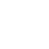 000 222 444
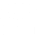 LOGO
name@mail.com
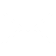 12 Street Name, Lisboa
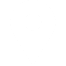 Objetivo
Lorem ipsum dolor sit amet, consectetur adipiscing elit. Morbi tristique sapien nec nulla rutrum imperdiet. Nullam faucibus augue id velit luctus maximus. Interdum et malesuada fames ac ante ipsum primis in faucibus. Etiam bibendum, ante nec luctus posuere, odio enim semper tortor, id eleifend mi ante vitae ex.
2010 - 2014
Empresa
Cargo exercido 
Lorem ipsum dolor sit amet, consectetur adipiscing elit. Morbi tristique sapien nec nulla rutrum imperdiet. Nullam faucibus augue id velit luctus maximus.
LOGO
Qualificações
2010 - 2014
Empresa
Cargo exercido 
Lorem ipsum dolor sit amet, consectetur adipiscing elit. Morbi tristique sapien nec nulla rutrum imperdiet. Nullam faucibus augue id velit luctus maximus.
LOGO
Profissionais
Microsoft Office
InDesign
PHP MySQL
2010 - 2014
Empresa
Cargo exercido 
Lorem ipsum dolor sit amet, consectetur adipiscing elit. Morbi tristique sapien nec nulla rutrum imperdiet. Nullam faucibus augue id velit luctus maximus.
Google GA
LOGO
Idiomas
Inglês
Formação
Francês
Italiano
2014
Universidade – Grau 
Lorem ipsum dolor sit amet, consectetur adipiscing elit.
Personalidade
2014
Universidade – Grau 
Lorem ipsum dolor sit amet, consectetur adipiscing elit.
Criativo
Sério
Inovador
Organizado